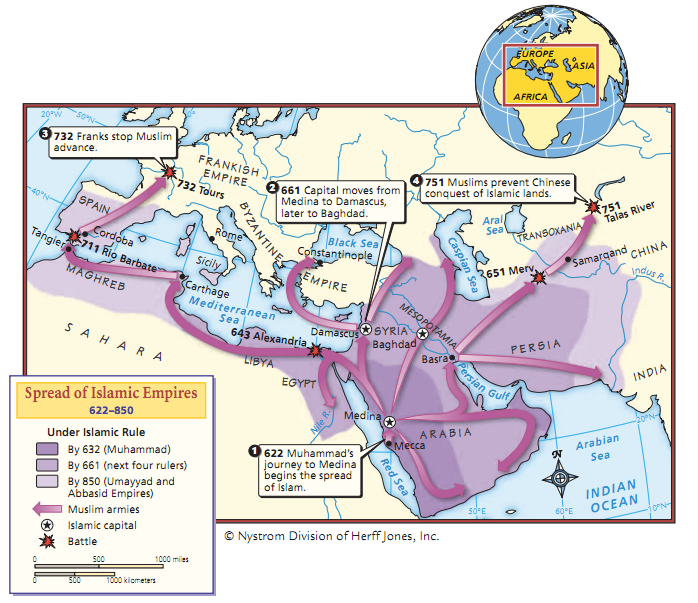 Abbasid Decline and the Spread of Islamic Civilization to South and Southeast Asia
Chapter 7
By mid 9th century, the Abbasid dynasty begun to lose control over vast Muslim empire
Religious governors and new dynasties arose to challenge the Abbasid caliphs’ claim to be the rightful overlord of all Islamic people
Most people in empire maintained regional identities
Military technology was inferior to rebels
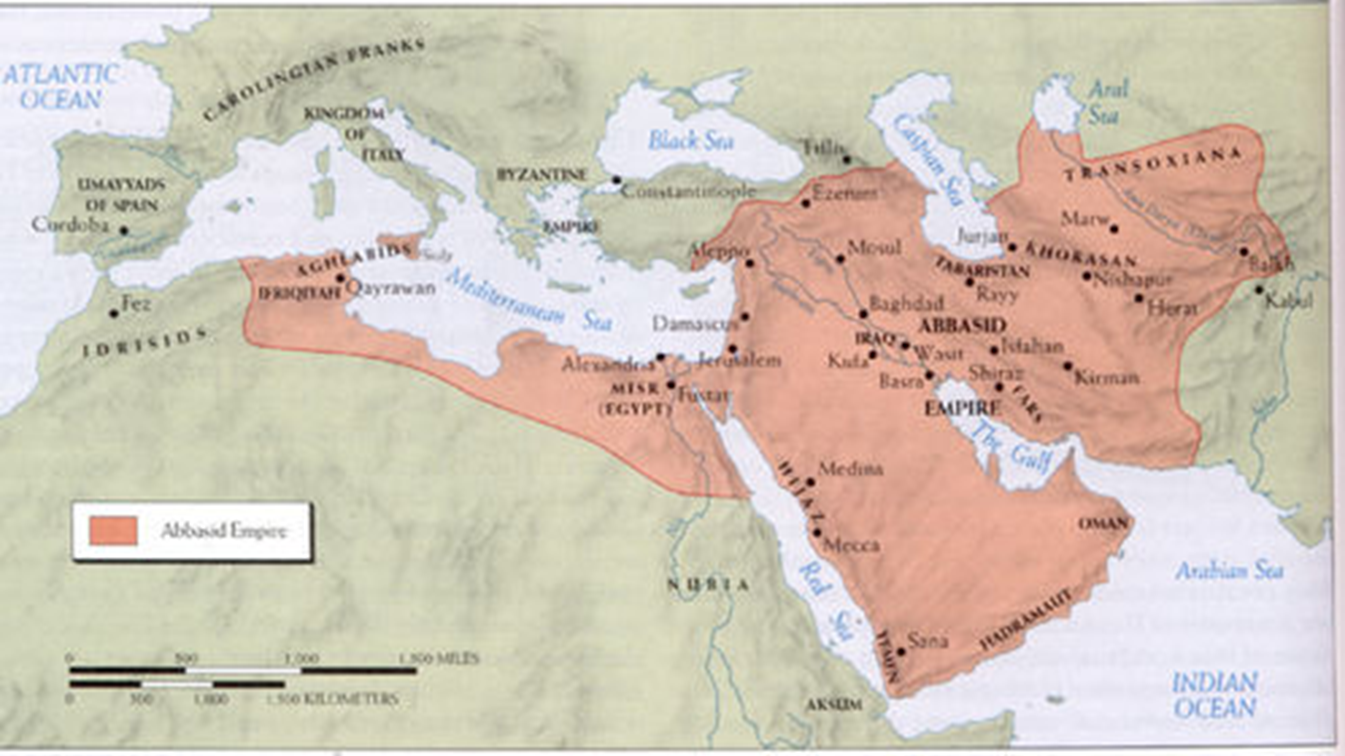 Periodic revolts
Shi’i dissenters particularly troublesome
Major slave revolts
Localized peasant uprisings
Decline in quality of Abbasid leadership
Sharp decrease in resources caused by losses in territory and control over the revenues collected by regional officials
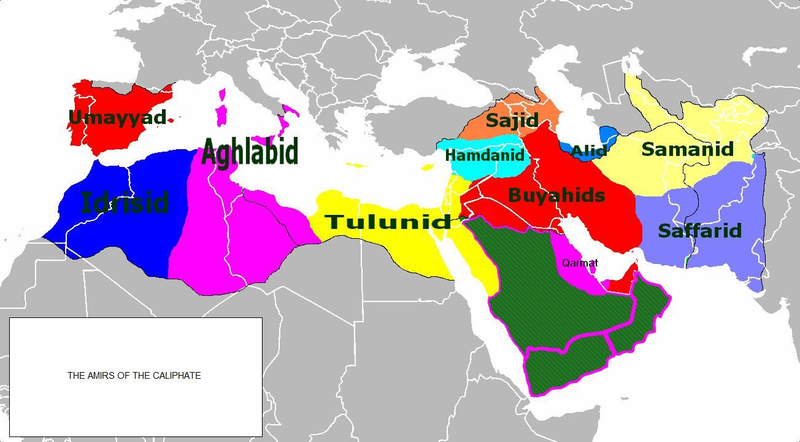 Year : 950
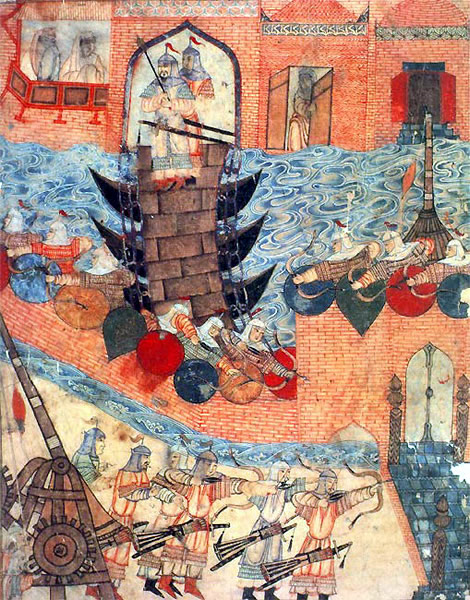 Mongol invasions end Abbasid dynasty (mid 13th century)
During Abbasid dynasty – Islamic civilization reached new heights of creativity and entered a new age of expansion
Architecture, fine arts, literature, philosophy, mathematics, sciences
From 10th to 14th century – Muslim warriors, traders, and wandering mystics spread Islam
Siege of Baghdad by the Mongols led by Hulagu Khan in 1258.
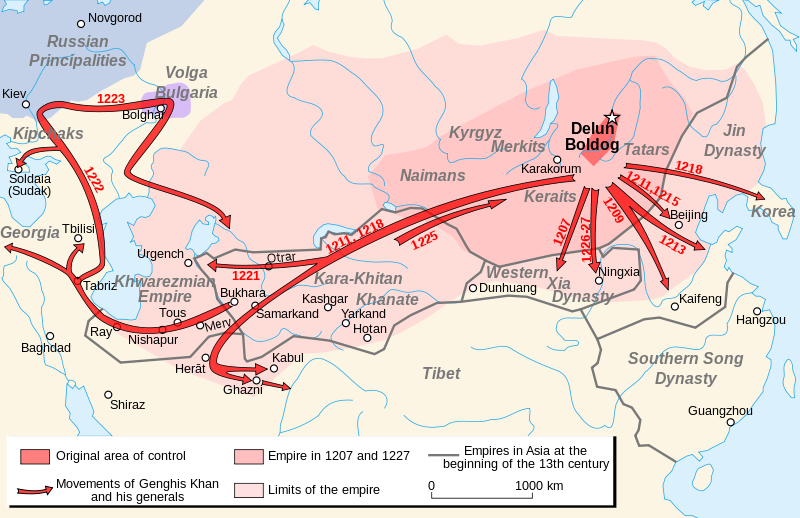 The Islamic heartlands in the middle and late abbasid era
Revolts spread among peasants
Slavery increased
Position of women further eroded
Third Abbasid caliph, al-Mahdi (775-785) – courtly excesses and political divisions contributed to end of empire (great financial strains)
Shi’i revolts and assassination attempts against Abbasid officials
Imperial extravagance and succession disputes
Harun al-Rashid (786-809) – most famous Abbasid caliph
Dazzled Christians with the splendor of Baghdad’s mosques and palaces
Sent Christians back to Charlemagne (powerful monarch) with presents (water clock and an elephant)
His death promoted first of several full-scale civil wars over succession (deeply damaging empire)
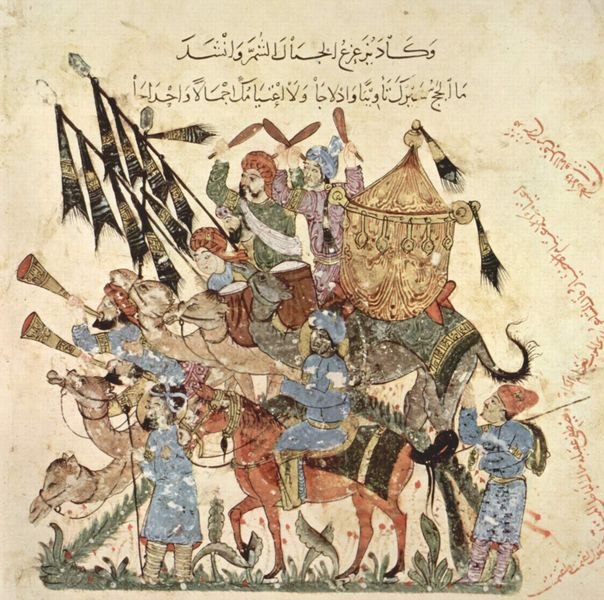 During the reign of the Harun al-Rashid, the city of Baghdad began to flourish as a center of knowledge, culture and trade
Sons of al-Ma’mum (eventual winner of throne) needed to build personal armies in anticipation of the fight for the throne
Impressive army would become a power center in its own right
Imperial breakdown and agrarian disorder
Last decades of 9th century – brought slave armies under their control
Constant civil violence drained the treasury and alienated subjects of the Abbasids
New caliphs established new capitals – adds to cost of maintaining Empire
Expense fell heavily on the already hard pressed peasantry
Increased taxes led to destruction or abandonment of many villages in the richest provinces of empire
Great irrigation works in the fertile Tigris-Euphrates basin fell into disrepair
Peasants died through flood, famine, or violent assault
The declining position of women in the family and society
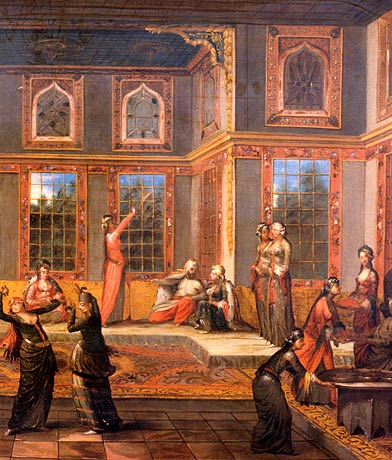 The harem and veil became the twin emblems of women’s increasing subjugation to men 
Women confined to home
Abbasid court created the harem
Growing wealth of the Abbasid elite created great demand for slaves (female and male)
Urban slaves continued to perform domestic services in the homes of wealthy
Most slaves captured or purchased in non-Muslim regions surrounding empire (Balkans, central Asia, Sudanic Africa)
Slave markets
Slaves – many very educated
The practice of veiling spread from women of the urban elite to all classes in town and country
Why?  Men were considered incapable of resisting the lures and temptations of women (needed segregation)
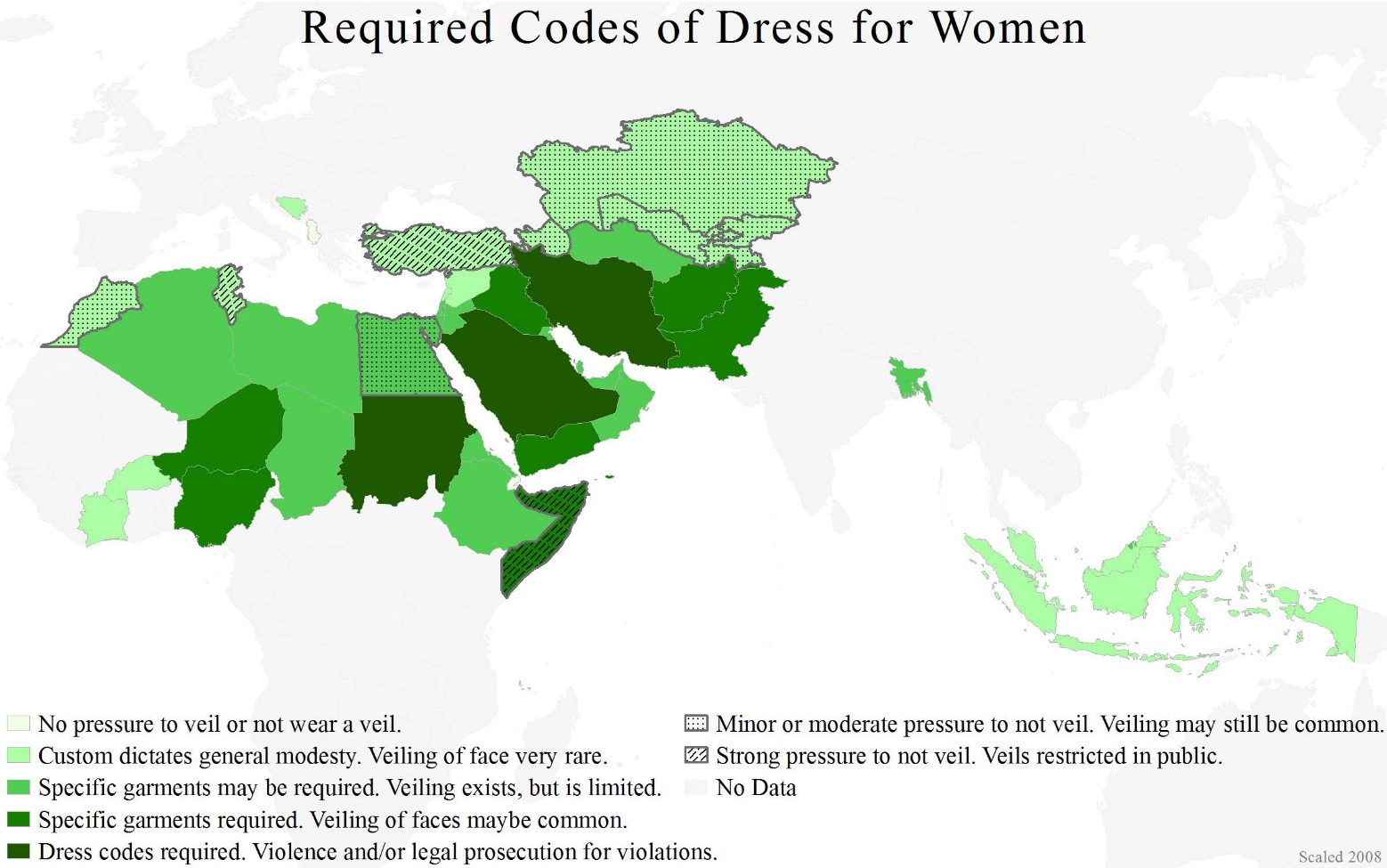 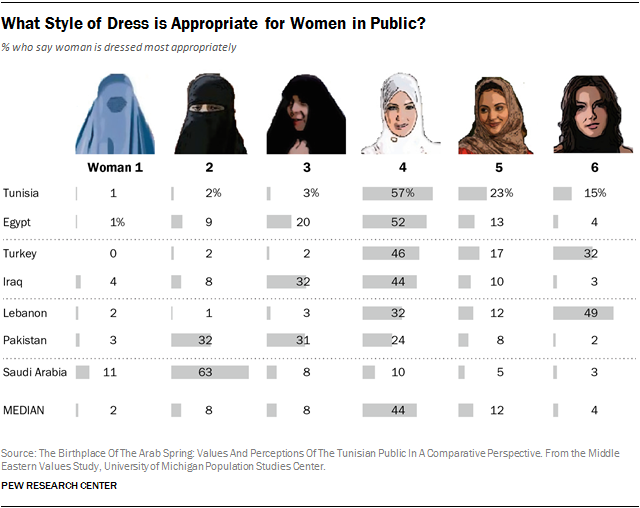 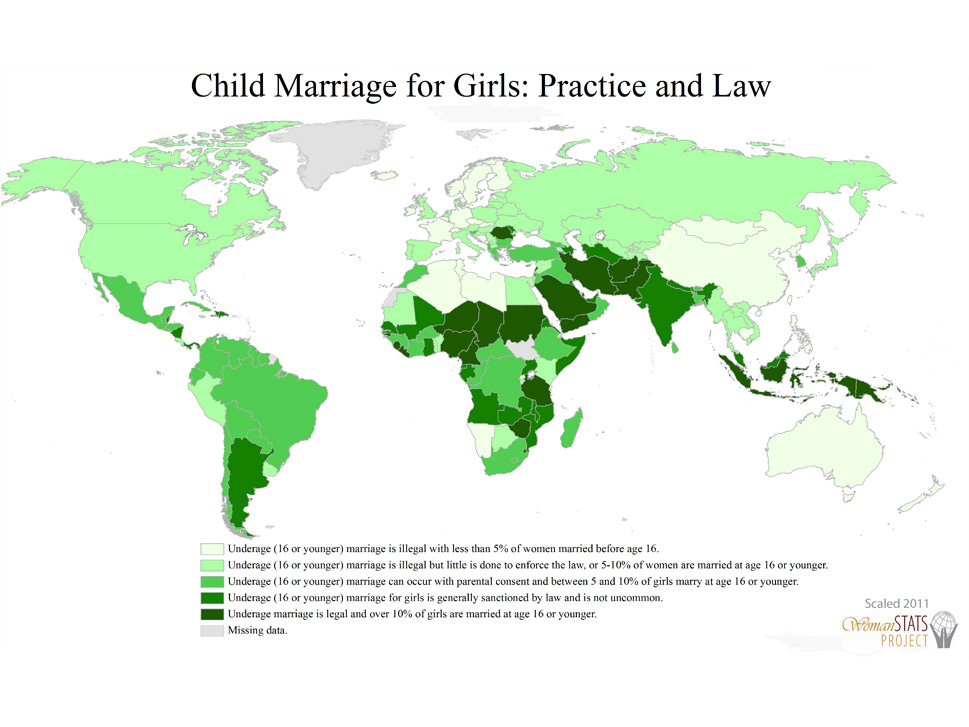 Rich women were allowed almost no career outlets beyond the home
Married at puberty (legally set at 9)
Women were raised to devote their lives to running a household and serving their husbands
Nomadic incursions and the eclipse of caliphal power
Mid 10th century – independent kingdoms form 
945 – Buyids of Persia invade the Abbasid Empire and capture Baghdad
Abbasid Caliphs become puppets controlled by families such as the Buyids
Buyid leaders – sultan (victorious)
Sultans and dependents become real rulers of what is left of Abbasid Empire
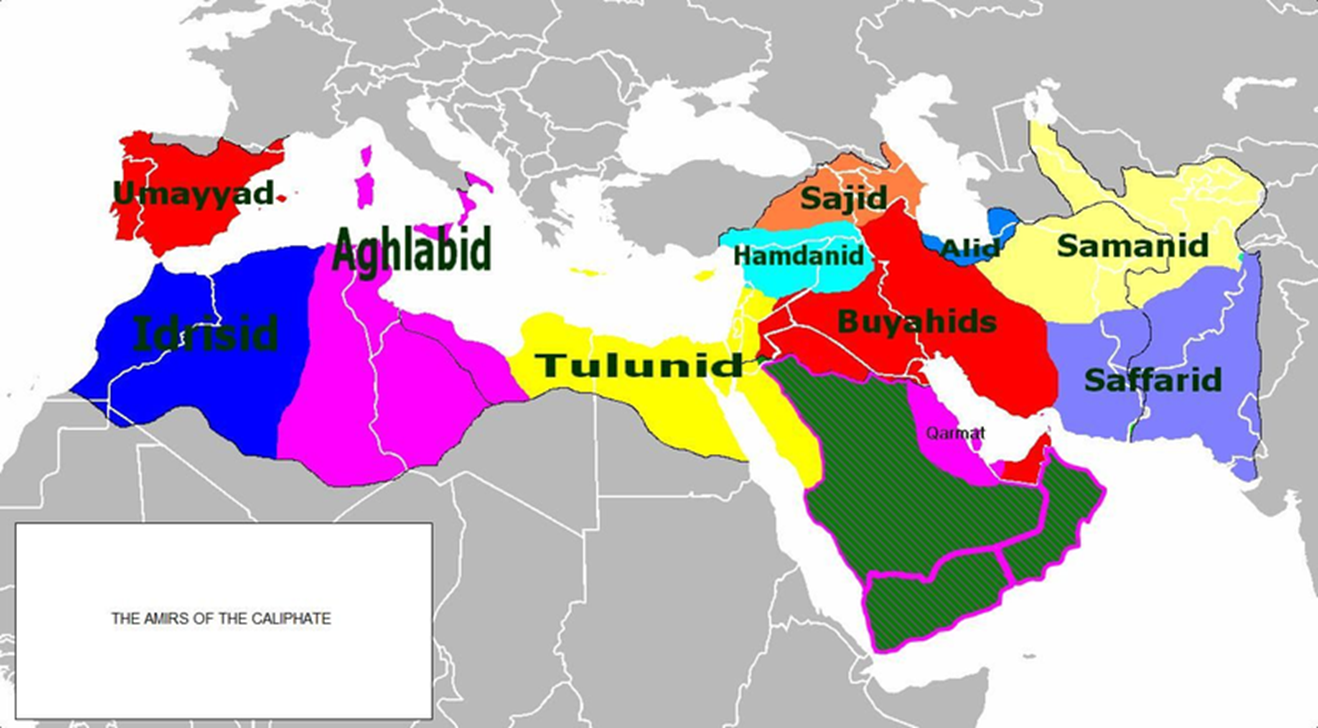 1055 – nomadic invaders from central Asia , the Seljuk Turks, replace Buyids control
Next two centuries – Turkish military leaders rule remaining portions of Abbasid Empire
Seljuks – staunch Sunnis
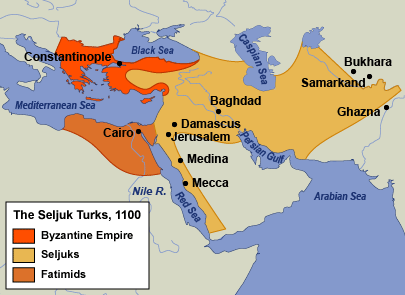 Shi’i officials that rose to power during Buyids reign were gotten rid of
Seljuk military machine able to restore political initiative to much of reduced caliphate
Seljuk victories ended the threat of conquest by rival Shi’i dynasty in Egypt 
Defeat Byzantine Empire
Nomadic groups (Turkish origin) move into Asia Minor – will later form powerful Ottoman Empire
Impact of the Christian crusades
Soon after seizing power, the Seljuks faced a very different challenge to Islamic civilization
Christian crusaders – Knights from western Europe; determined to capture Holy Land
First assaults (1096-1099) – Christian crusaders successful 
Muslim political divisions
Element of surprise

June 1099 – Jerusalem taken; Muslim and Jewish inhabitants massacred
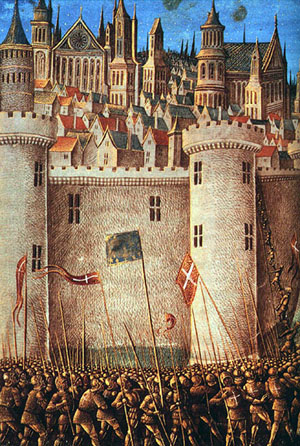 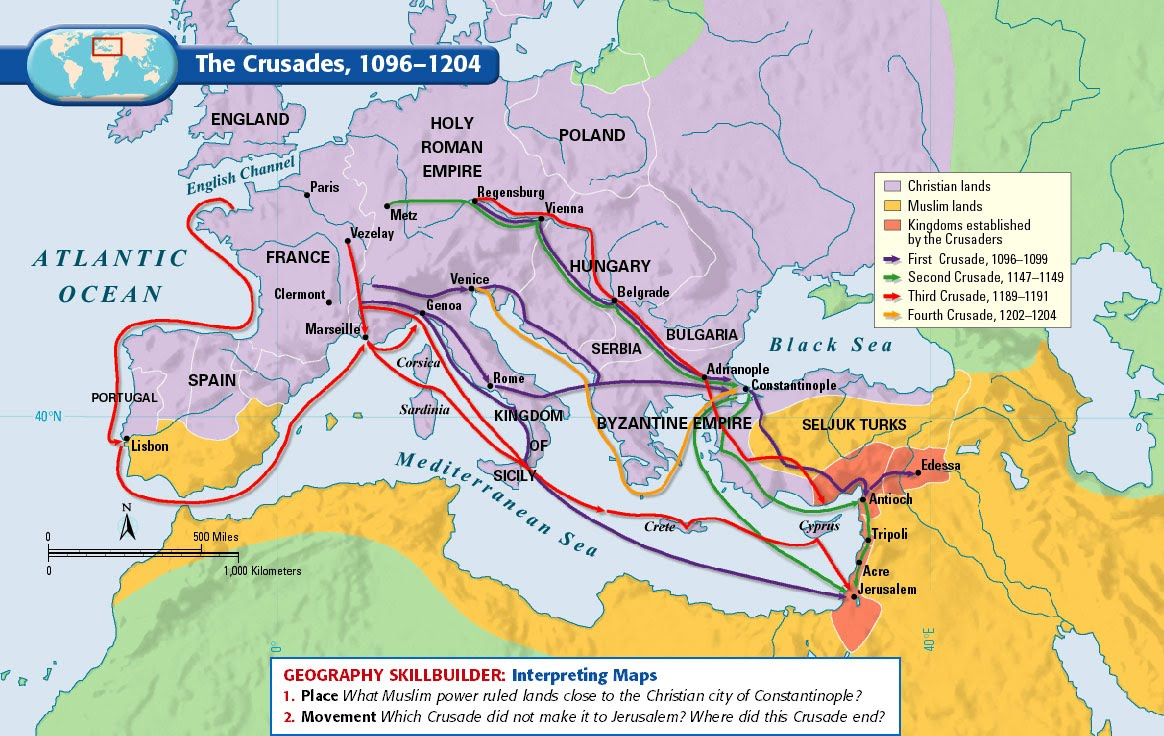 Eight crusades
Saladin – During last decades of 12th century, Muslims take back most of land
1291 - Last of crusader kingdoms was lost with the fall of Acre
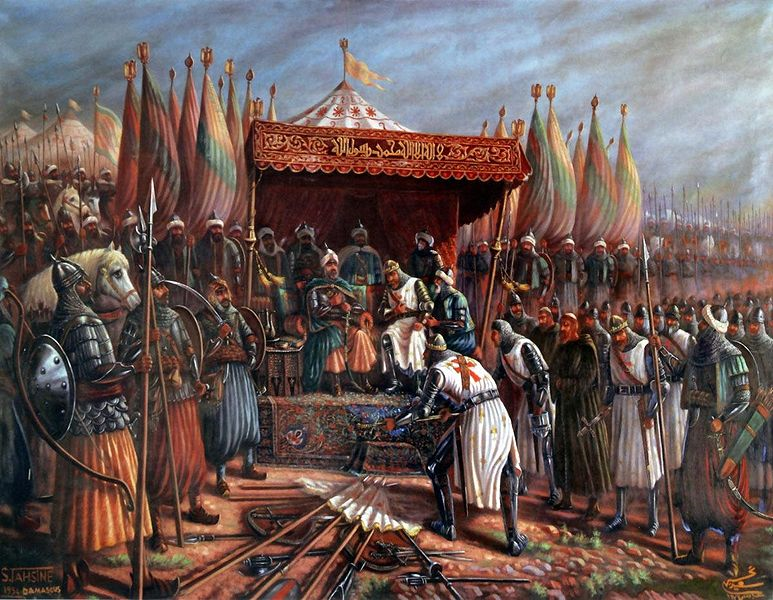 Impact of Crusades – Europeans benefit
Damascene swords
Recovered much of Greek learning
Arabic numerals
Decimal system
Demand for Middle Eastern rugs and textiles
Trade helps get Europe out of Middle Ages
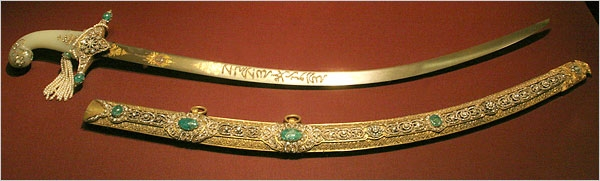 An age of learning and artistic refinement
In the midst of political turmoil and social tensions during Abbasid age, Muslim thinkers and artisans living in kingdoms from Spain to Persia created, refined, and made discoveries in a remarkable range of fields.
Advances of professional classes – doctors, scholars, legal and religious experts
Muslim, Jewish, and Christian entrepreneurs amassed great fortunes supplying cities of empire with staples (grain and barley); cotton and wool for clothing; luxury items such as precious gems, citrus fruits, and sugar cane
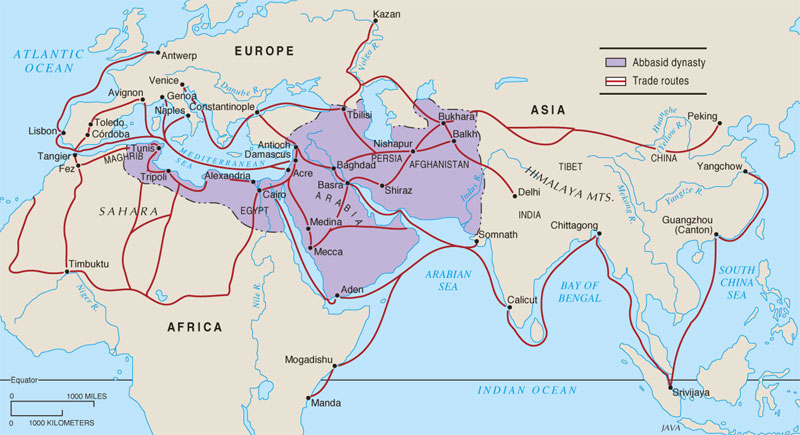 Chief beneficiaries – artist and artisans 
Great achievements in architecture and crafts
Mosques and palaces grew larger
Muslim engineers and architects created some of the great architectural treasures of all time
Full flowering of Persian literature
After mid-10th century – Persian caliphs gradually replaced Arabic as the primary written language at the Abbasid court
Arabic remained language of religion, law, natural sciences
Achievements in the sciences
Muslim peoples and Jewish scholars increasingly became creators and inventors
Abbasid rule – Islamic civilization outperformed all others in scientific discoveries, new techniques of investigation, and new technologies
Major corrections to the algebraic and geometric theories of ancient Greeks
Basic concepts of trigonometry: sine, cosine, tangent
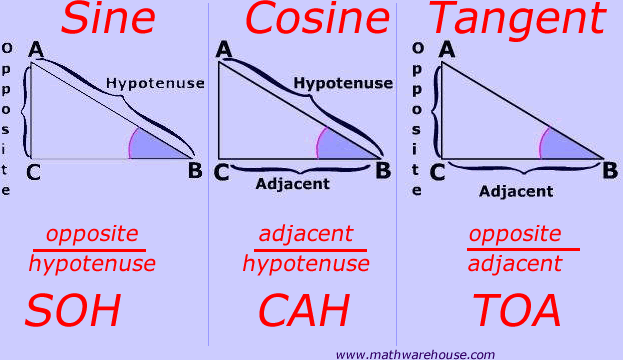 Al-Razi – classifies substances into three categories: animal, vegetable, mineral
Al-Baruni (11th century) – calculates specific weight of 18 major minerals
Improved astrolabe and armillary sphere – used for measuring and mapping position of celestial bodies
Muslim cities such as Cairo build some of best hospitals in world
Doctors and pharmacists must follow regular course of study and pass a formal examination before they practice
Muslim traders introduce into Islamic world and Europe – papermaking, silk-weaving, and ceramic firing (devised in China)
New waves of nomadic invasions and the end of the caliphate
10th and 11th centuries – Abbasid domains divided by ever growing numbers of rival successor states
Early 13th century – Mongols
1220s- Chinggis Khan raids
Khan died before the heartlands of Muslim world were invaded
1250s - Khan’s grandson, Hulegu, renewed the Mongol assault of the rich centers of Islamic civilization
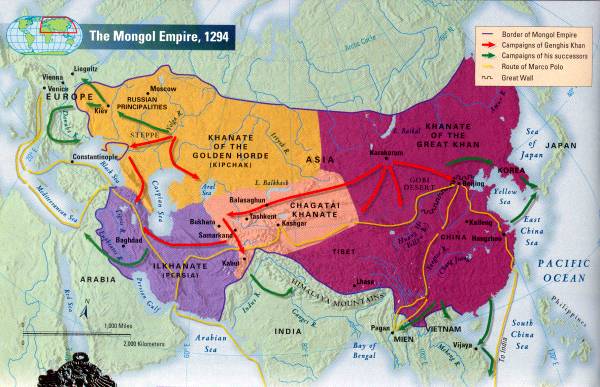 1258 – Abbasid capital at Baghdad taken by Mongols
37th and last Abbasid caliph was put to death by Mongols
Baghdad never recovered from Mongol attacks
1401 – suffered a second capture and another round of pillaging by the even fiercer forces of Tamerline
The coming of islam to south asia
In the 10th and 11th centuries, a new wave of Muslim invasions began
More violent, more vicious, and much more interested in territorial conquest
This wave conquered much of northern India, and established a capital at Delhi
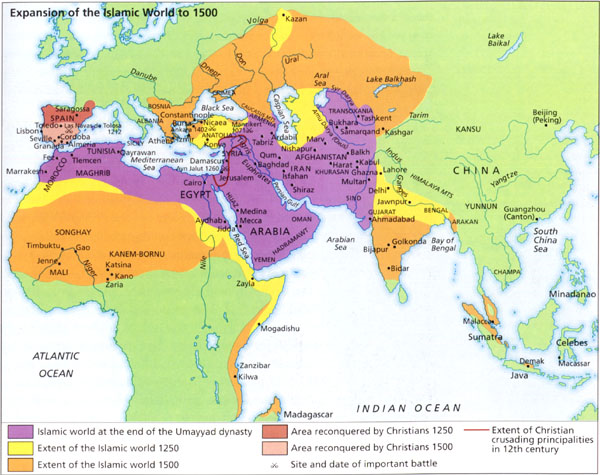 Since the ruler of this new empire called himself the sultan, this period in Indian history is known as the Delhi Sultanate
Began in 1206
For the next 300 years, a succession of dynasties ruled much of north and central India
Alternately of Persian, Afghan, Turkic, and mix descent
Sultans of Delhi (princes of the heartland)
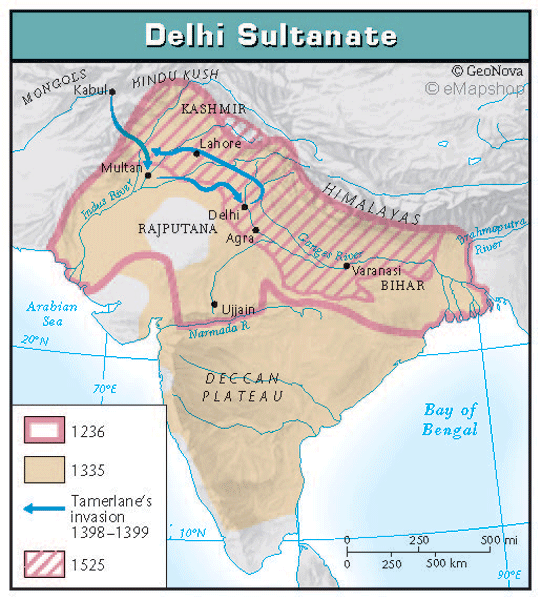 Fought each other, Mongol and Turkic invaders, and the indigenous Hindu princes for control of the Indus and Gangetic heartlands of Indian civilization
Dynasties that laid claim to the sultanate based their power on large military machines
Most concentrated on maximizing revenues by collecting from peasants and townspeople in their domains
However, most of this period is characterized by accommodation and peaceful exchanges – since the Muslims needed Hindu elites and rulers to help them
There were many conversions to Islam, but, again, few were forcible
In spite of the number of conquests, the Delhi Sultanate made little impression on the Hindu community as a whole
They took positions as administrators and soldiers in the empire, but stayed socially aloof from their conquerors
Separate living quarters between Muslims and Indians
Genuine friendships between high-caste groups and Muslims were rare
Hindus probably expected that the Muslim invaders would soon become assimilated into their culture and religion, as so many had before
But the Muslims held to their own beliefs and rituals – and there are probably no two more opposing religions than Hinduism and Islam
The Muslim community continued to grow, and while Hinduism remained the majority religion (by far), the ruling elite was primarily Muslim
Unlike other areas conquered by the Muslims, the Hindus showed little interest in conversion
Most Indians who converted to Islam were from Buddhist (majority) or low-caste groups
Untouchables and low-caste Hindus, as well as animistic tribal peoples, were also attracted to the more egalitarian social arrangements of Islam
From 7th century onward – successive waves of Muslim invaders, traders, and migrants carried Islamic faith and elements of Islamic civilization to much of the vast south Asian subcontinent
12th and 13th centuries – Muslim dynasties ruled much of north and central India
South Asia – people converted to Hindu or Buddhist religion, found a place in caste hierarchy, adopted the dress, foods, and lifestyles of farming and city-dwelling peoples
Things changed with the arrival of the Muslims in the last years of the 7th century C.E.
Muslims to South Asia – confronted by a religious system very different than their own
Socially – Islam is egalitarian; Hindus believe in caste system
Hinduism was tolerant, and inclusive of widely varying forms of religious devotion, from idol worship to meditation; Islam was committed to exclusive worship of a single god
Early centuries of Muslim influx – violence
Good deal of trade and even religious interchange between Muslims and Hindus 
As time passed, peaceful interaction became more norm
Muslim rulers employed large numbers of Hindus to govern the largely non-Muslim populations they conquered
In the early centuries, the coming of Islam brought little change for most inhabitants of the Indian subcontinent
Many local leaders and the populace surrendered towns and districts willingly to the conquerors because they promised lighter taxation and greater religious tolerance
Arab overlords decided to treat both Hindus and Buddhists as protected “people of the book”
Little effort to convert people to Islam
After centuries of Muslim political dominance and missionary activity, south Asia remained one of the least converted and integrated of all areas Muhammad’s message had reached
Southeast Asia
Always significant as a trading area, the islands of Southeast Asia are a meeting point – a place where merchants and traders from East Asia, India, Africa, and the Middle East all converge
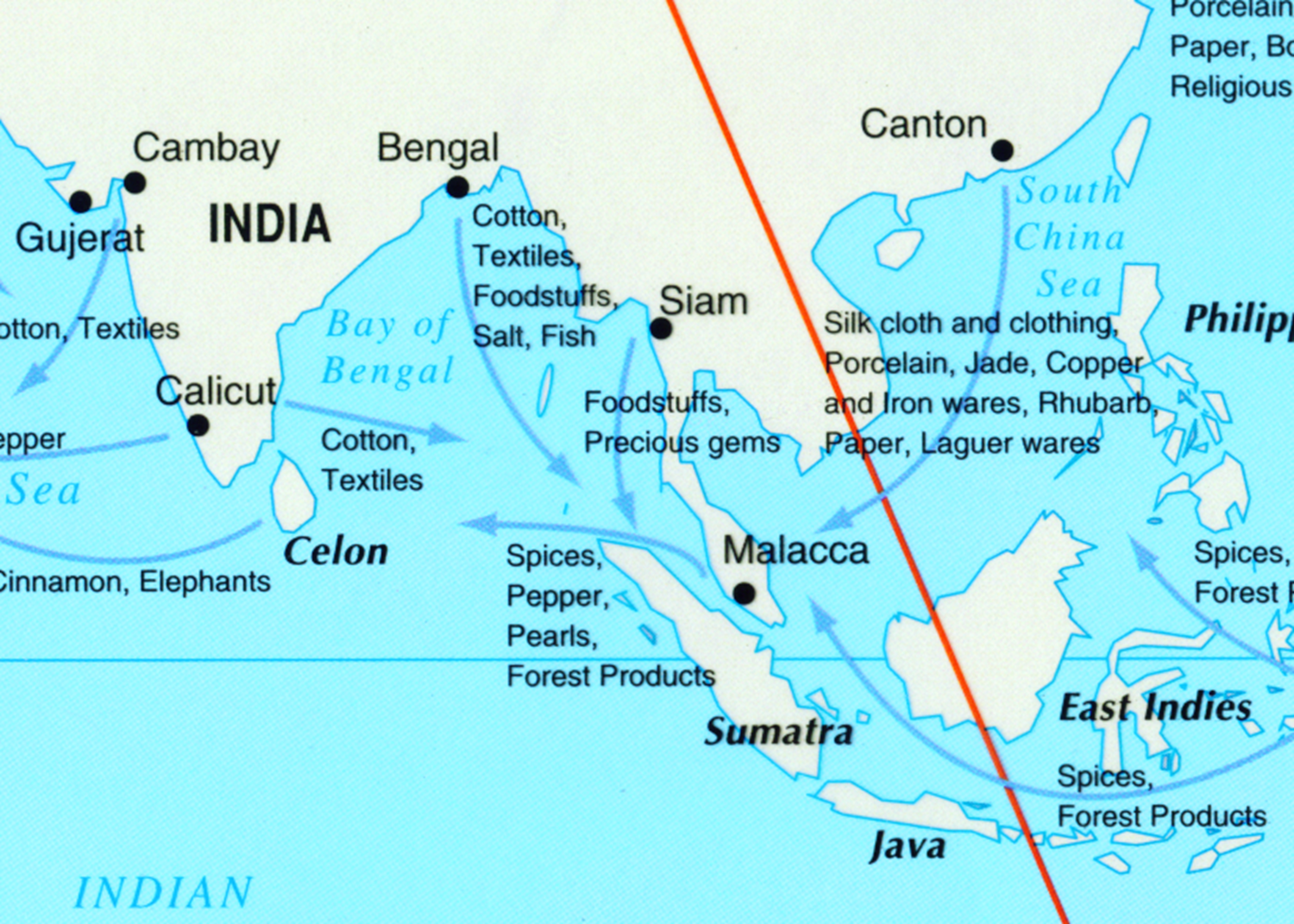 Southeast Asia
By the 7th and 8th centuries, Muslim merchants were making their way from India into Southeast Asia
By this point, Muslims controlled most of the trade coming into and out of India
Conversion in this area was easier than in India, because, while there were many faiths there, no one religious system dominated the islands
Merchants introduced locals to the ideas and rituals of Islam and also brought Sufis to the area
Southeast Asia
Malacca – the most important port in Southeast Asia
Once the Muslim religion had “conquered” this city, it spread far and wide among the islands, ports, and trading villages of Southeast Asia
However, there were areas with strong Hindu and/or Buddhist traditions, and many of these were resistant to Muslim incursion
As Islam spread into this area, it underwent some significant changes, incorporating some of the local beliefs and rituals
This will cause problems later, because orthodox Muslims will not accept it as true Islam